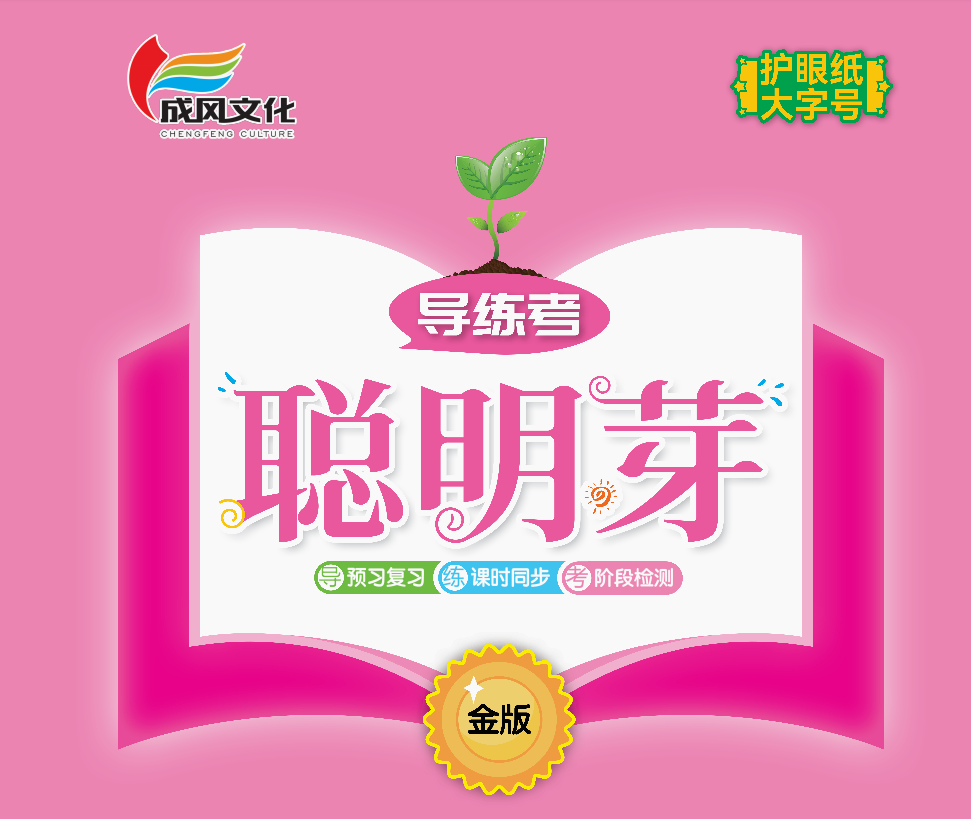 第六单元    阅读
11    浪 花
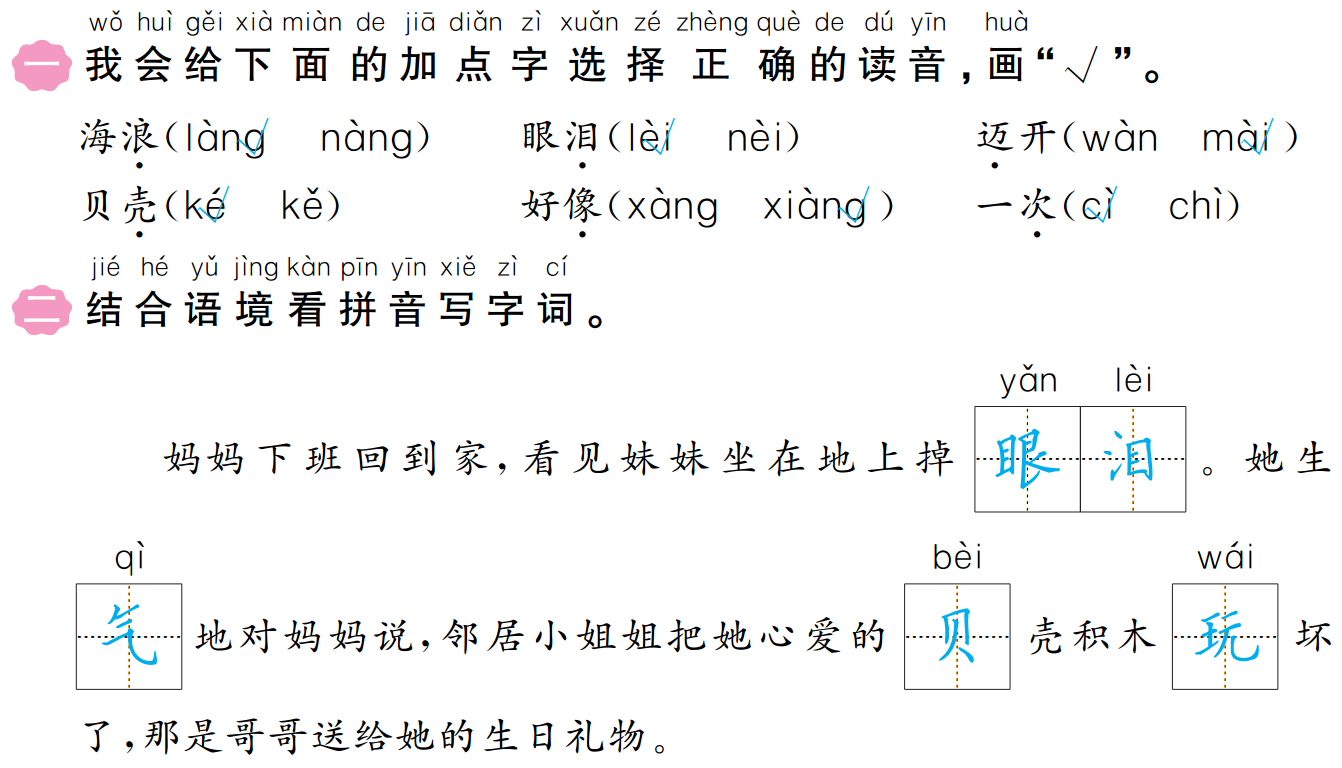 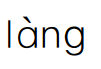 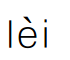 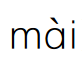 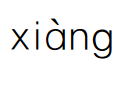 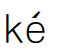 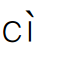 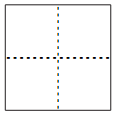 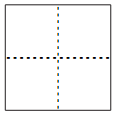 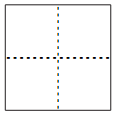 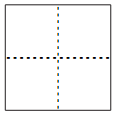 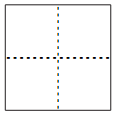 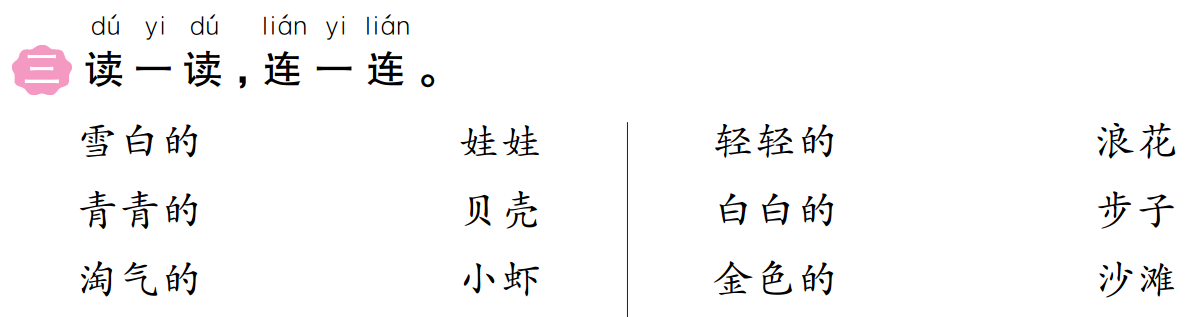 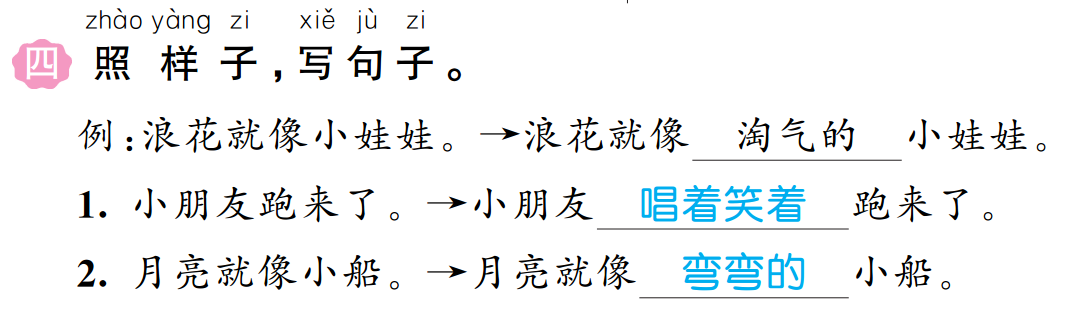 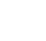 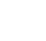 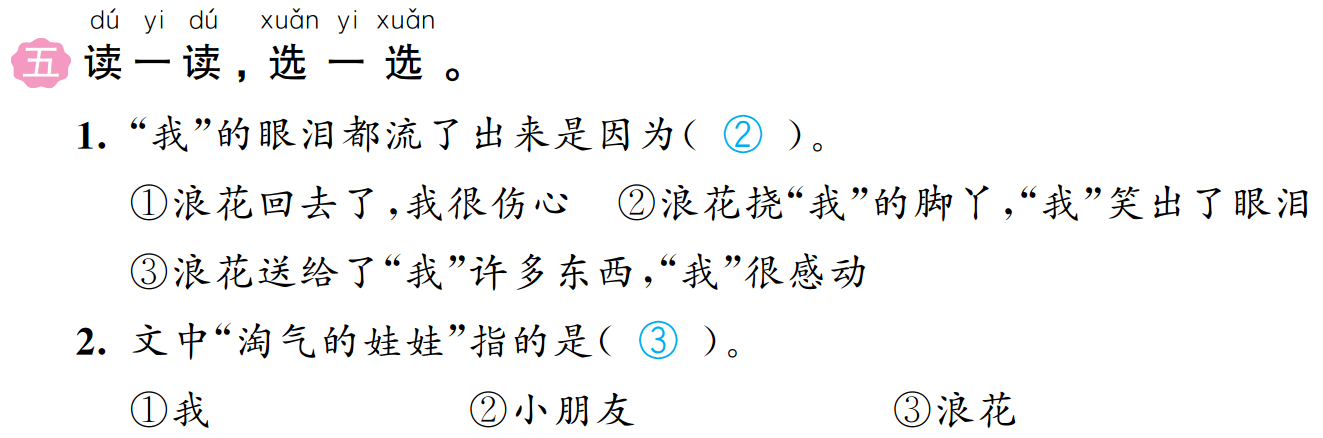 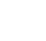 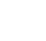 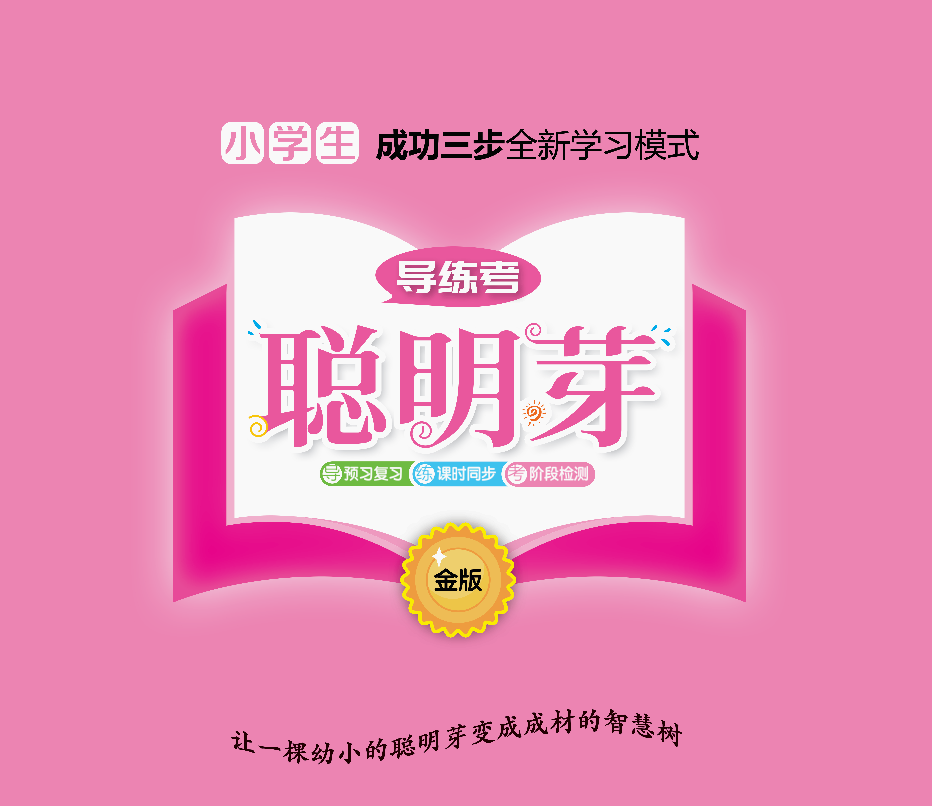